Mobile Programming
Basic Steps for starting  to create and promote your mobile apps
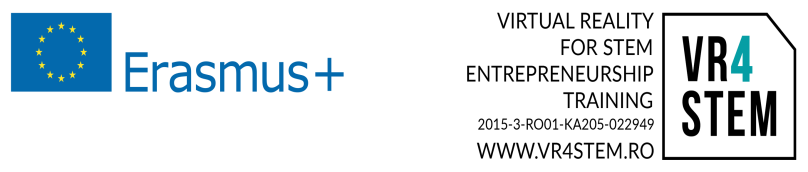 Get an idea or a problem. 
If you already have an app idea, move onto step two. If not, read on. Want to build an app but don’t have an app idea? What you really need are problems, and they’re everywhere!.
2
Identify the need. 
Validation will prove that a demand exists for your app. You can validate your idea by using the Google Keyword Planner tool to look for the number of people seeking out what you’re trying to do. You could also build a landing page that broadly highlights your app idea and seek user interest through an email signup.
3
Step 3: Lay out the flow and features. Validation of your app idea means that you’ve got something that people want to use. Now is the time to detail your product onto a document, or if you want to go the extra mile, use a wireframing tool.
4
Remove non-core features. 
From the flow and features document you prepared, start looking closely at features that you can remove. Offer only the core value of your app idea. Do not build features in the first version that are "nice to have" and can always be added later as an update
5
Get feedback quickly and improvise. 
Once your app goes live on the app store, the first set of customers' usage and behavior will give you insight into how to improve and enhance your app.
6
Introduce features. 
You built version one with limited features and only the core offering. Now is the time to evaluate and introduce the remaining features that were left out in the initial version. You will know through analytics and feedback whether the features are relevant anymore.
7
Promote your apps.
If you’re already in the social media game and have a Twitter profile, Facebook page or Linkedin page, make use of that space to promote your app.
A simple banner with the name of your app and where to find it is all you need.
8